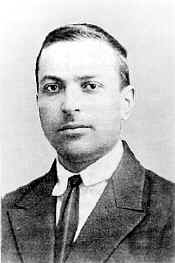 Теоретические концепции Л.С. Выготского
Подготовили: студенты 4 группы, 3 курса МПФ.
Руководитель: ст.преподаватель  Спасюк Т.И.
Теоретические концепции Л.С.Выготского
Общепсихологические теории
Учение о высших психических функциях 
Культурно-историческая теория формирования психики
Общие закономерности психического развития
Специально-психологические теории
Учение об общих закономерностях нормального и аномального развития
Учение о сложной структуре дефекта психического развития
Учение о соотношении зоны актуального и зоны ближайшего развития аномального ребенка
Теория компенсации
Выготский Лев Семенович (1896-1934)
Учение о высших психических функциях
ВПФ – сложные психические процессы, формирующиеся при жизни, в ходе обучения и воспитания (высшие формы восприятия (сенсорные эталоны), память, мышление, речь. Они имеют ряд общих характеристик
У всех ВПФ есть 2 этапа развития.
Интерпсихологический (внешний) этап познания через внешнее предметное взаимодействие с другими людьми, предметами, объектами.
Интрапсихологический (внутренний) этап осуществления мысленных действий.
Сложный механизм перехода от внешнего к внутреннему плану называется интериоризацией. Особое значение имеет промежуточный этап проговаривания, затем свертывания внутренней речи при выполнении мыслительных действий и операций.
В практических и речевых действиях иногда возможен обратный процесс – экстериоризация.
Характеристики высших психических функций
ВПФ не даются изначально, формируются при жизни.
ВПФ социальны по происхождению.
ВПФ характеризуются произвольностью (происходят с участием воли).
ВПФ системны (взаимосвязаны друг с другом).
ВПФ опосредованы речью (формируются и осуществляются через речь).
ВПФ пластичны (способны к взаимозамене и развитию).
Культурно-историческая теория формирования ВПФ
Л.С. Выготский определил основы общей и специальной психологии, определил путь специальной педагогики. Наиболее важна концепция культурно-исторического развития психики.
 Психическое развитие ребенка происходит за счет усвоения и присвоения общественно-исторического опыта, выработанного человечеством.
Из нее вытекают основные положения специальной педагогики и специальной психологии.
Психика не дается изначально, а формируется при жизни в ходе взаимодействия с другими людьми и предметами окружающего мира. Ребенок овладевает опытом предыдущих поколений, присваивая предметную культуру. 
Психическое развитие по Л.С. Выготскому представляет 2 группы явлений:
Натуральные явления – врожденные предпосылки формирования ВПФ.
Культурные явления (ВПФ) формирующиеся при жизни на основе натуральных.
Если натуральный уровень нарушен, то ВПФ не формируются, необходимы специальные условия в отличие от традиционных педагогических методик.
Основные идеи культурно-исторической теории отражены в работе Л.С. Выготского «Мышление и речь».
Культурно-историческая теорияЛ.С.Выготского
Самореализация
обучение
обучение
Отсутствие продуктов деятельности
Продуктивная деятельность
Нарушенные ВПФ
Повреждения
Культурно-историческая теорияЛ.С.Выготского
Культурно-историческая теорияЛ.С.Выготского
самореализация
Продуктивная деятельность
повреждения
Коррекция ВПФ
Коррекционная помощь
Культурно-историческая теория применительно к аномальному развитию
Общие закономерности психического развития
Л.С. Выготский сформулировал общие закономерности психического развития.
Интеграция – объединение разрозненных в начале психических процессов в устойчивые, но гибкие функциональные системы.
Неравномерность психического развития. 
Для каждой психической функции существуют оптимальные сроки (сензитивные периоды).
0-1 – восприятие, сенсорика.
1-3 – непроизвольная память.
2-5 – речь
Дошкольный возраст – наглядные формы мышления и воображения.
Школьный возраст – словесно-логическое мышление.  
В норме для каждой психической функции существуют оптимальные сроки развития. Формируются они в определенной последовательности (непроизвольное внимание, затем произвольное).
Пластичность, податливость к воздействиям, что особенно важно в коррекционной работе.
Закономерности аномального развития
На базе общепсихологических представлений о прижизненном формировании ВПФ, Л.С. Выготский выдвинул положения теории аномального развития , ставшие основой создания дефектологии как науки. 
Он признавал как закономерность то, что 
аномальный ребенок развивается по законам нормы,
но его развитие имеет свои качественные особенности:
Нормальное и аномальное развитие подчиняется одним закономерностям, проходит те же стадии, но 
при аномальном развитии стадии растянуты во времени, новообразования психики появляются позже
аномальное развитие характеризуется специальными особенностями. 
Происходит дивергенция (расхождение) 2-х планов развития: биологического и психического. В норме ребенок, биологически созревая, на каждом возрастном этапе достигает определенного уровня психического развития. Аномальный ребенок, развиваясь физически, в плане психики отстает все больше без специального обучения. (См. «Культурно-историческая теория»)
Выявляемые у ребенка дефекты развития не хаотичны, а взаимосвязаны и поддаются структурированию. Л.С. Выготский сформулировал в специальной психологии понятие о сложной структуре дефекта при аномальном развитии психики.
Значение общих закономерностей аномального развития
Еще в 1932 году он выдвинул тезис об общности основных закономерностей развития ребенка в норме и патологии. Эта общность прослеживается в созревании всех систем организма: биологических, физиологических и психических функций 
Сам факт выявления существования общих особенностей детей с нарушениями развития послужил основанием выделения специальной психологии как целостной отрасли психологической науки.
До начала 70-х гг. новые теоретические положения не формулировались. Шел период накопления знаний об особенностях разных категорий детей. Данные исследования проводились Л.В.Занковым (1935), И.М.Соловьевым (1957), Ж.И.Шиф (1965), Т.А.Власовой (1972), Т.В.Розановой (1978).
В 70 гг. начался новый этап осмысления проблем нарушенного развития. В.И.Лубовский в статье «Общие и специфические закономерности нарушенного развития» изменил теоретические взгляды на природу аномального развития, оказав влияние и на практику образовательных учреждений.
Сложная структура дефекта
Существует 2 вида дефектов. 
Первичный дефект – биологического характера, заключается в нарушении деятельности анализаторов или органическом поражении головного мозга. Эти дефекты возникают всегда вследствие болезни, повреждения. 
На основе первичного в ходе психического развития формируются вторичные дефекты, связанные с нарушением формирования ВПФ. 
Вторичные дефекты имеют определенную иерархию (соподчиненность). Сильнее страдают функции, связанные с первичным дефектом. Чем меньше функция связана с первичным дефектом, тем меньше нарушено ее развитие, функции, не связанные с ним, могут быть сохранны. 
Таким образом, структура дефекта включает 3 компонента:
Первичный органический дефект
Иерархическая система вторичных дефектов.
Сохранные функции.
Л.С.Выготский ввел понятие «экстасенсорика», подразумевая гиперкомпенсаторную работу сохранных функций.
Необходимо различать понятия «сложная структура дефекта» и «дети со сложным дефектом». Сложный дефект – более 1 первичного дефекта.
Для лучшего понимания теории рекомендуем ознакомиться с дополнительным материалом презентации.
рецептор
Структура дефекта
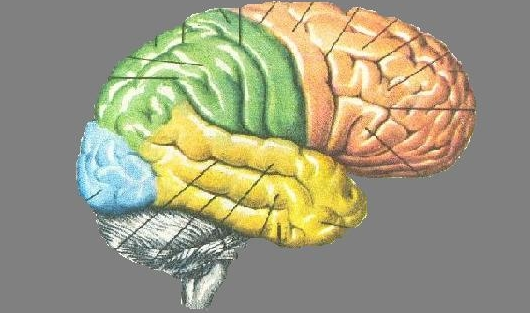 Соотношение зоны актуального и зоны ближайшего развития.
Л. С. Выготский создал теорию о соотношении ЗАР и ЗБР применительно к детям с нарушенным развитием. Он показал, что у этих детей они имеются так же, как и в норме.
Основными показателями ЗБР являются:
Наличие познавательной активности.
Умение сотрудничать со взрослыми, многообразие способов сотрудничества.
Умение продуктивно использовать помощь.
Умение выполнять задания по аналогии.
Самая широкая ЗБР у нормально развивающегося ребенка, все ее показатели присутствуют в полном объеме. При аномальном развитии ЗБР сужена и показатели наблюдаются в меньшем объеме. Самая узкая ЗБР у УО, которые особенно затрудняются в использовании помощи и при выполнении заданий по аналогии.
Применительно к специальной педагогике теория Л.С. Выготского имеет 2 важнейших следствия.
Важнейшие следствия теории
очень малое количество детей с тяжелыми дефектами не имеют потенциальной возможности для обучения в виде ЗБР. 
При постановке вопроса об «обучаемости» тяжелого ребенка специалисты должны скорректировать собственно содержание обучения, определив уровень, который ребенок может достигнуть. 
Минимальный уровень обучения – простейшие навыки социально-бытового самообслуживания.
обучение дефектного ребенка происходит в ограниченной ЗБР. Поэтому обязательным компонентом коррекционной работы является 
активизация познавательного интереса
формирование многообразных способов сотрудничества
обучение умению выполнять аналогичные задания.
Зона ближайшего развития
Зона ближайшего развитияв условиях аномального развития
Теория компенсации
На основе теории о сложной структуре дефекта, Л.С. Выготский выдвинул теорию компенсации: 
возможность компенсации нарушенной функции за счет опоры на сохранные функции. Чем дальше от первопричины отстоит дефект, тем легче он поддается коррекции.
Значение этой теории велико для специальной педагогики и психологии. Знание структуры дефекта позволяет правильно планировать коррекционную работу: 
она базируется на сохранных функциях
направлена на профилактику и коррекцию вторичных нарушений
на первичный дефект влияние средствами педагогики незначительно
В настоящее время различают коррекцию (исправление нарушенной функции, устранение, преодоление) и компенсацию (возмещение нарушенной функции за счет усиления сохранных функций).
влияние средствами педагогики незначительно
Основное направление коррекционной работы
База коррекционной работы
Планирование коррекционной работы
Спасибо за внимание